Data Structures – Week #5
Trees (Ağaçlar)
Trees (Ağaçlar)
Toros Göknarı
Avrupa Göknarı
November 7, 2024
Borahan Tümer, Ph.D.
2
Trees (Ağaçlar)
November 7, 2024
Borahan Tümer, Ph.D.
3
Outline
Trees
Definitions
Implementation of Trees
Binary Trees
Tree Traversals & Expression Trees
Binary Search Trees
November 7, 2024
Borahan Tümer, Ph.D.
4
Definition of a Tree
Definition:
	A tree is a collection of nodes (vertices) where the collection may be empty.  Otherwise, the collection consists of a distinguished node r, called the root, and zero or more non-empty (sub)trees T1, …, Tk, each of whose roots are connected by a directed edge to r.
November 7, 2024
Borahan Tümer, Ph.D.
5
More definitions
In-degree of a vertex is the number of edges arriving at that vertex.
Out-degree of a vertex is the number of edges leaving that vertex.
Nodes with out-degree=0 (no children) are called the leaves of the tree.
Root is the only node in the tree with in-degree=0.
The child C of a node A is the node that is  connected to A by a single edge.  Then, A is the parent of C. 
Grandparent and grandchild relations can be defined in the same manner.
Nodes with the same parent are called siblings.
November 7, 2024
Borahan Tümer, Ph.D.
6
More definitions
A path from a node n1 to nk is defined as a sequence of nodes n1,…, nk such that ni is the parent of ni+1 for 1i<k. 
The length of this path is the number of edges on the path, i.e., k-1.
There is exactly one path from the root to each node.
The depth of any node ni is the length of the unique path from the root to ni.  
The depth of root is 0.
The height of any node ni is the length of the longest path from ni to a leaf.
November 7, 2024
Borahan Tümer, Ph.D.
7
A General Tree Example
Root
A
Children of A
B, C, D, E, F.
Leaves of the tree 
C, D, G, H, I, K, L, M, and N.
Siblings of G
H and I.
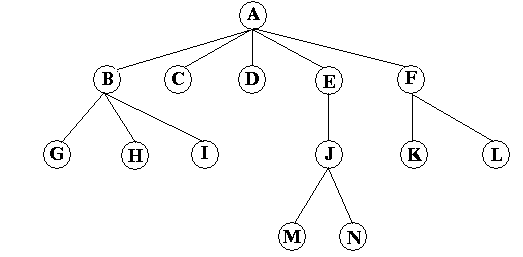 November 7, 2024
Borahan Tümer, Ph.D.
8
Remarks
The height of all leaves are 0.
The height of a tree is the height of its root.
The height of the above tree is 3.
The height of C is 0.
If there is a path from n1 to n2, then n1 is an
ancestor of n2 and n2 is a descendant of n1 .
November 7, 2024
Borahan Tümer, Ph.D.
9
Implementation of Trees
One way to implement a tree would be to have a pointer in each node to each child, besides the data it holds.  This is infeasible!
Q:Why?
A:The number of children of each node is variable, and hence, unknown.
Another option would be to keep the children in a linked list where the first node of the list is pointed to by the pointer in the parent node as a header.
A typical tree node declaration in C would be as follows:
	struct TNode_type {
		int data;
		struct TNodetype *childptr, *siblingptr; 
	}
November 7, 2024
Borahan Tümer, Ph.D.
10
A General Tree Implementation
November 7, 2024
Borahan Tümer, Ph.D.
11
Binary Trees (BTs)
A binary tree is a tree of nodes with at most two children.
Declaration of a typical node in a binary tree
struct BTNodeType {
	   infoType *data;
	   struct BTNodeType *left;
	   struct BTNodeType *right;
  }
Average depth in BTs: O(    )
November 7, 2024
Borahan Tümer, Ph.D.
12
A Binary Tree Example
November 7, 2024
Borahan Tümer, Ph.D.
13
Tree Traversals
A tree can be traversed recursively in three different ways:
in-order traversal (left-node-right or LNR)
First recursively visit the left subtree.  
Next process the data in the current node.  
Finally, recursively visit the right subtree.
pre-order traversal (node-left-right or NLR)
post-order traversal (left-right-node or LRN)
November 7, 2024
Borahan Tümer, Ph.D.
14
Recursive In-order (LNR) Traversal
void in-order(BTNodeType *p) {
	if (p!=null){
		in-order(p->left);
		operate(p);
		in-order(p->right);
	}
}
November 7, 2024
Borahan Tümer, Ph.D.
15
Recursive Pre-order (NLR) Traversal
void pre-order(BTNodeType *p) {
	if (p!=null){
		operate(p);
		pre-order(p->left); 
		pre-order(p->right);
	}
}
November 7, 2024
Borahan Tümer, Ph.D.
16
Recursive Post-order (LRN) Traversal
void post-order(BTNodeType *p) {
	if (p!=null){
		post-order(p->left); 
		post-order(p->right);
 		operate(p);
	}
}
November 7, 2024
Borahan Tümer, Ph.D.
17
Expression Trees
Prefix, postfix and infix formats of arithmetic expressions
November 7, 2024
Borahan Tümer, Ph.D.
18
Construction of an Expression Treefrom Postfix Expressions
Initialize an empty stack of subtrees
Repeat
Get token;
if token is an operand
Push it as a subtree
else 
pop the last two subtrees and form & push a subtree such that root is the current operator and left and right operands are the former and latter subtrees, respectively
Until the end of arithmetic expression
November 7, 2024
Borahan Tümer, Ph.D.
19
Example to Construction of Expression Trees
Empty Stack of subtrees
ABC+DE-/F+*GHI-/-
November 7, 2024
Borahan Tümer, Ph.D.
20
Example to Construction of Expression Trees - 1
Stack of subtrees
A
ABC+DE-/F+*GHI-/-
November 7, 2024
Borahan Tümer, Ph.D.
21
Example to Construction of Expression Trees - 2
Stack of subtrees
A
B
ABC+DE-/F+*GHI-/-
November 7, 2024
Borahan Tümer, Ph.D.
22
Example to Construction of Expression Trees - 3
Stack of subtrees
A
B
C
ABC+DE-/F+*GHI-/-
November 7, 2024
Borahan Tümer, Ph.D.
23
+
B
C
Example to Construction of Expression Trees - 4
Stack of subtrees
A
ABC+DE-/F+*GHI-/-
November 7, 2024
Borahan Tümer, Ph.D.
24
+
B
C
Example to Construction of Expression Trees - 5
Stack of subtrees
A
D
ABC+DE-/F+*GHI-/-
November 7, 2024
Borahan Tümer, Ph.D.
25
+
B
C
Example to Construction of Expression Trees - 6
Stack of subtrees
A
D
E
ABC+DE-/F+*GHI-/-
November 7, 2024
Borahan Tümer, Ph.D.
26
Example to Construction of Expression Trees - 7
Stack of subtrees
A
+
-
B
C
D
E
ABC+DE-/F+*GHI-/-
November 7, 2024
Borahan Tümer, Ph.D.
27
-
+
D
E
B
C
Example to Construction of Expression Trees - 8
Stack of subtrees
/
A
ABC+DE-/F+*GHI-/-
November 7, 2024
Borahan Tümer, Ph.D.
28
-
+
D
E
B
C
Example to Construction of Expression Trees - 9
Stack of subtrees
/
A
F
ABC+DE-/F+*GHI-/-
November 7, 2024
Borahan Tümer, Ph.D.
29
-
/
+
D
E
B
C
Example to Construction of Expression Trees - 10
Stack of subtrees
+
A
F
ABC+DE-/F+*GHI-/-
November 7, 2024
Borahan Tümer, Ph.D.
30
-
*
/
+
A
+
D
E
F
B
C
Example to Construction of Expression Trees - 11
Stack of subtrees
ABC+DE-/F+*GHI-/-
November 7, 2024
Borahan Tümer, Ph.D.
31
-
*
/
+
A
+
D
E
F
B
C
Example to Construction of Expression Trees - 12
Stack of subtrees
G
ABC+DE-/F+*GHI-/-
November 7, 2024
Borahan Tümer, Ph.D.
32
-
*
/
+
A
+
D
E
F
B
C
Example to Construction of Expression Trees - 13
Stack of subtrees
G
H
ABC+DE-/F+*GHI-/-
November 7, 2024
Borahan Tümer, Ph.D.
33
-
*
/
+
A
+
D
E
F
B
C
Example to Construction of Expression Trees - 14
Stack of subtrees
G
H
I
ABC+DE-/F+*GHI-/-
November 7, 2024
Borahan Tümer, Ph.D.
34
-
*
/
+
A
+
-
D
E
F
B
C
H
I
Example to Construction of Expression Trees - 15
Stack of subtrees
G
ABC+DE-/F+*GHI-/-
November 7, 2024
Borahan Tümer, Ph.D.
35
-
*
/
+
A
+
-
D
E
F
B
C
H
I
Example to Construction of Expression Trees - 16
Stack of subtrees
/
G
ABC+DE-/F+*GHI-/-
November 7, 2024
Borahan Tümer, Ph.D.
36
-
*
/
+
A
+
-
D
E
F
B
C
H
I
Example to Construction of Expression Trees - 17
Stack of subtrees
-
/
G
ABC+DE-/F+*GHI-/-
November 7, 2024
Borahan Tümer, Ph.D.
37
Binary Search Trees (BSTs)
BSTs are binary trees with keys placed in each
node in such a manner that

		the key of a node is 
			greater than all keys in its left sub-tree 
					and 
			less than all keys in its right sub-tree.

Here, we assume no replication of keys.  For replicating keys, 
the relations are modified as “greater than or equal to” or “less 
than or equal to” depending on the application.
November 7, 2024
Borahan Tümer, Ph.D.
38
72
18
96
64
17
60
98
68
84
36
30
48
24
32
12
16
20
8
54
A Binary Search Tree Example
48
November 7, 2024
Borahan Tümer, Ph.D.
39
72
18
96
64
17
60
98
68
84
36
30
48
24
32
12
16
20
8
54
A Binary Search Tree Example
48
16
November 7, 2024
Borahan Tümer, Ph.D.
40
72
18
96
64
17
60
98
68
84
36
30
48
24
32
12
16
20
8
54
A Binary Search Tree Example
48
16
24
November 7, 2024
Borahan Tümer, Ph.D.
41
72
18
96
64
17
60
98
68
84
36
30
48
24
32
12
16
20
8
54
A Binary Search Tree Example
48
16
24
20
November 7, 2024
Borahan Tümer, Ph.D.
42
72
18
96
64
17
60
98
68
84
36
30
48
24
32
12
16
20
8
54
A Binary Search Tree Example
48
16
24
20
32
November 7, 2024
Borahan Tümer, Ph.D.
43
72
18
96
64
17
60
98
68
84
36
30
48
24
32
12
16
20
8
54
A Binary Search Tree Example
48
16
8
24
20
32
November 7, 2024
Borahan Tümer, Ph.D.
44
72
18
96
64
17
60
98
68
84
36
30
48
24
32
12
16
20
8
54
A Binary Search Tree Example
48
16
8
24
12
20
32
November 7, 2024
Borahan Tümer, Ph.D.
45
72
18
96
64
17
60
98
68
84
36
30
48
24
32
12
16
20
8
54
A Binary Search Tree Example
48
16
54
8
24
12
20
32
November 7, 2024
Borahan Tümer, Ph.D.
46
72
18
96
64
17
60
98
68
84
36
30
48
24
32
12
16
20
8
54
A Binary Search Tree Example
48
16
54
8
24
72
12
20
32
November 7, 2024
Borahan Tümer, Ph.D.
47
72
18
96
64
17
60
98
68
84
36
30
48
24
32
12
16
20
8
54
A Binary Search Tree Example
48
16
54
8
24
72
12
20
32
18
November 7, 2024
Borahan Tümer, Ph.D.
48
72
18
96
64
17
60
98
68
84
36
30
48
24
32
12
16
20
8
54
A Binary Search Tree Example
48
16
54
8
24
72
12
20
32
96
18
November 7, 2024
Borahan Tümer, Ph.D.
49
72
18
96
64
17
60
98
68
84
36
30
48
24
32
12
16
20
8
54
A Binary Search Tree Example
48
16
54
8
24
72
12
20
32
64
96
18
November 7, 2024
Borahan Tümer, Ph.D.
50
72
18
96
64
17
60
98
68
84
36
30
48
24
32
12
16
20
8
54
A Binary Search Tree Example
48
16
54
8
24
72
12
20
32
64
96
18
17
November 7, 2024
Borahan Tümer, Ph.D.
51
72
18
96
64
17
60
98
68
84
36
30
48
24
32
12
16
20
8
54
A Binary Search Tree Example
48
16
54
8
24
72
12
20
32
64
96
18
60
17
November 7, 2024
Borahan Tümer, Ph.D.
52
72
18
96
64
17
60
98
68
84
36
30
48
24
32
12
16
20
8
54
A Binary Search Tree Example
48
16
54
8
24
72
12
20
32
64
96
18
60
98
17
November 7, 2024
Borahan Tümer, Ph.D.
53
72
18
96
64
17
60
98
68
84
36
30
48
24
32
12
16
20
8
54
A Binary Search Tree Example
48
16
54
8
24
72
12
20
32
64
96
18
60
68
98
17
November 7, 2024
Borahan Tümer, Ph.D.
54
72
18
96
64
17
60
98
68
84
36
30
48
24
32
12
16
20
8
54
A Binary Search Tree Example
48
16
54
8
24
72
12
20
32
64
96
18
60
68
84
98
17
November 7, 2024
Borahan Tümer, Ph.D.
55
72
18
96
64
17
60
98
68
84
36
30
48
24
32
12
16
20
8
54
A Binary Search Tree Example
48
16
54
8
24
72
12
20
32
64
96
18
36
60
68
84
98
17
November 7, 2024
Borahan Tümer, Ph.D.
56
72
18
96
64
17
60
98
68
84
36
30
48
24
32
12
16
20
8
54
A Binary Search Tree Example
48
16
54
8
24
72
12
20
32
64
96
18
30
36
60
68
84
98
17
November 7, 2024
Borahan Tümer, Ph.D.
57
Recursive Find Function  in BSTs
int find (BTNodeType *p, int key)
{ // we assume infotype in BTNodeType is int
	if (p != NULL)
		if (key < p->data) find(p->left, key); 
		else if (key > p->data) find(p->right, key);    
			else if (p->data == key) printf (p->data); 
}
November 7, 2024
Borahan Tümer, Ph.D.
58
Analysis of Find - 1
We would like to calculate the search time, t(n), it takes to find a given key in a BST with n nodes (or to find it is not in the BST!).  First let us answer the following question:
Question: What is the unit operation performed to accomplish the search?
Answer: The comparison of the key searched with the key stored in the tree node (i.e., if (key < p->data) or if (key > p->data) or if (key == p->data) ).  At least one, at most three comparisons are made. We may assign 1 time unit to any set of (i.e., 1, 2 or 3) comparisons.
Hence, what we need to do to find t(n) is to count, as a function of n, how many times the comparison is executed.
November 7, 2024
Borahan Tümer, Ph.D.
59
Analysis of Find - 2
Now, we have converted the problem into one as in the following: 
what is the average number of comparisons performed to find a given key in a BST?
or
how many nodes, on average, are visited to find a given key or to find it is not in the BST?
or, in a higher level of detail,
what is the average depth of the node that stores the key we are looking for or, in case the key is not in the BST, what is the average depth of the leaf at the end of the path our search follows  through?
November 7, 2024
Borahan Tümer, Ph.D.
60
Analysis of Find – 2: Average Depth
November 7, 2024
Borahan Tümer, Ph.D.
61
Analysis of Find – 2: Average Depth
November 7, 2024
Borahan Tümer, Ph.D.
62
Analysis of Find – 2: Internal Path Length
Internal path length (IPL): Another concept closely related to average depth.
Definition: 
IPL is the sum of the length of all paths that connect the nodes of a tree.
November 7, 2024
Borahan Tümer, Ph.D.
63
f(k)
f(n-k-1)
f(n)
IPL f(n), AD t(n) and their relation: A 14-node BST example
Depth Level # 0 or DL #0
DL #1
DL #2
DL #3
DL #4
+________________
November 7, 2024
Borahan Tümer, Ph.D.
64
Analysis of Find - 3
Now, we turn back to formulating t(n):
We will do the formulation for three cases:
Average case
Worst case
Best case
November 7, 2024
Borahan Tümer, Ph.D.
65
Analysis of Find: Average Case - 1
November 7, 2024
Borahan Tümer, Ph.D.
66
Average Case – Formulating IPL
November 7, 2024
Borahan Tümer, Ph.D.
67
f(k)
f(n-k-1)
f(n)
Average Case: Example tree with f(14)
IPL:
Total depth:
November 7, 2024
Borahan Tümer, Ph.D.
68
f(n-k-1)
f(k)
Average Case: Another Example
f(n)
IPL:
Total depth:
November 7, 2024
Borahan Tümer, Ph.D.
69
Average Case - 2
November 7, 2024
Borahan Tümer, Ph.D.
70
Average Case - 3
November 7, 2024
Borahan Tümer, Ph.D.
71
Average Case - 4
November 7, 2024
Borahan Tümer, Ph.D.
72
Average Case - 5
To find the average (per node) number of comparisons, Nave, we divide f(n) by the number 
of nodes n: Nave= f(n)/nO(log n)
November 7, 2024
Borahan Tümer, Ph.D.
73
Analysis of Find: Worst Case - 1
Worst Case BST: (i.e., BST has a maximum number of depth levels)
The worst case BST is one with the deepest path.  An n-node such BST is one with n depth levels. 
Question: How many such n-node BSTs are there?
We will formulate and find the internal path length f(n) in a worst case n-node BST.
In such a BST one subtree of the root forms a linked list of n-1 nodes whereas the other subtree has no nodes.  Then the depth may be expressed as follows: 
		f(n)=f(n-1)+n-1.
November 7, 2024
Borahan Tümer, Ph.D.
74
Worst Case - 2
Order of f(n): f(n)=O(n2)
November 7, 2024
Borahan Tümer, Ph.D.
75
Analysis of Find: Best Case - 1
Best Case BST: (i.e., BST has a minimum number of depth levels)
The best case BST is one with the least tree depth.  An n-node such BST is one with                depth levels. 
Question: How many such n-node BSTs are there?
We will formulate and find the internal path length f(n) in a best case n-node BST.
In such a BST both subtrees of the root have the same number of nodes (i.e., n/2 nodes).  Then the depth may be expressed as follows: 
		f(n)=2f(n/2)+n-1. (conditional recurrence!!!)
November 7, 2024
Borahan Tümer, Ph.D.
76
Best Case - 2
Order of f(n): f(n)=O(nlgn)
November 7, 2024
Borahan Tümer, Ph.D.
77
Non-recursive FindMin Function  in BSTs
BTNodeType *findMin (BTNodeType *p)
{// returns a pointer to node with the minimum key in the BST.
  // which one is the minimum key in a BST?
 
	if (p != NULL)
		 while (p->left != NULL) p=p->left;
	return p;
   
}
November 7, 2024
Borahan Tümer, Ph.D.
78
Recursive FindMax Function  in BSTs
BTNodeType *findMax (BTNodeType *p)
{// returns a pointer to node with the maximum key in the BST
 // which one is the maximum key in a BST? 
	if (p == NULL) return NULL;
	if (p->right == NULL) return p;
   return findMax(p->right);
}
November 7, 2024
Borahan Tümer, Ph.D.
79
Recursive Insert Function  in BSTs
BTNodeType *insert (infotype * key, BTNodeType *p)
{// returns a pointer to new node with key inserted in the BST.
  	if (p == NULL) {                                                  //empty tree
		p=malloc(sizeof(BTNodeType));
		if (p == NULL) return OutofMemoryError;	 //no heap space left!!!
		p->data=key;
		p->left=p->right=NULL;
		return p;			
	}
	else if (key < p->data)				//tree exists, key < root
		  p->left=insert(key,p->left);
	else if (key > p->data)				//tree exists, key > root
		  p->right=insert(key,p->right);
     return p;				            //key found	
}
November 7, 2024
Borahan Tümer, Ph.D.
80
Recursive Remove Function  in BSTs
BTNodeType *Remove (infotype *key, BTNodeType *p)
{// returns a pointer to node replacing the node removed.
	BTNodeType *TempPtr;
	if (p == NULL)                                                        //empty tree
		return errorMessage(“empty tree”);
	if (key < p->data)
	  p->left=Remove(key,p->left);
	else if (key > p->data)
	  p->right=Remove(key,p->right); 		
	else   			          	       //node with key found!!!
	  if (p->right && p->left) {		       //if node has two children
	     TmpPtr=findMin(p->right);	                          //find smallest key of right subtree of node with key
	     p->data=TmpPtr->data; 	                          //replace removed data by smallest key of right subtree
	     p->right=Remove(p->data,p->right);	
	}
	else {				       //if node has less than two children
	     TmpPtr=p;
	     if (p->left == NULL) p=p->right;
	     else if (p->right == NULL) p=p->left; 
	     free(TmpPtr);	
	}
	return p;				            	
}
November 7, 2024
Borahan Tümer, Ph.D.
81
Supplementary slides…
November 7, 2024
Borahan Tümer
82
Calculation of Access Time
Access to some specific piece of data is achieved when the node this piece of data resides is found.  To find this node, a search gets started from the root.  
Data at each node is compared with the key that is searched for.
Counting up the number of comparisons for each node will render the access time.
November 7, 2024
Borahan Tümer, Ph.D.
83
Best/Average/Worst (B/A/W) Case Access Times of a specific BST
The best or fastest access time of a specific BST describes the access time to a node that can be attained with the smallest number of comparisons in this BST. Obviously this node is the root of this BST.  
The average access time is total number of comparisons required to find all nodes divided by the number of nodes in this BST.
The worst case access time is the number of nodes on the longest path from the root to a leaf in this BST. It is equal to the height of this tree +1.
Important: !!! Please note that B/A/W topologies and B/A/W case access times are two different concepts!!!
November 7, 2024
Borahan Tümer, Ph.D.
84
Calculation of Access Time
November 7, 2024
Borahan Tümer, Ph.D.
85
Best/Average/Worst BST Topologies
In the analysis of Find function we considered three different topology types:
Average case: this type includes all possible BST topologies from best to worst case topologies;
Best case: this type includes all BST topologies* that provide the shortest (best) total or average access time;
Worst case: this type includes all BST topologies* that provide the longest (worst) total or average access time which is simply a LL.
* Is there more than one best/worst topology? Look at next slide!
November 7, 2024
Borahan Tümer, Ph.D.
86
Best/Worst BST Topologies
A best (worst) BST topology is one with the best total or average access time.
Each topology with all depth levels filled up with the only possible exception of the last one is a best case topology. 
Each different arrangement combination of leaves at the last depth level refers to a different BST topology that provides the same shortest total search time; hence a best case BST topology.
Examples are at the next slide.
November 7, 2024
Borahan Tümer, Ph.D.
87
20-Node Best BST Topologies
We see three examples to such BST topologies…
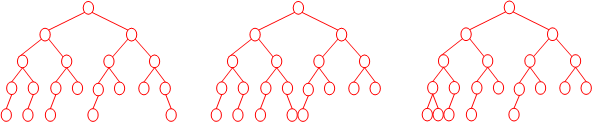 Question: How many such BST topologies are there? Solution in the following slides…
November 7, 2024
Borahan Tümer, Ph.D.
88
Solution
November 7, 2024
Borahan Tümer, Ph.D.
89
Solution
November 7, 2024
Borahan Tümer, Ph.D.
90
n-Node Worst BST Topologies
We see three examples to such BST topologies…
Exercise: Find how many such BST topologies there are. Use the same technique as that of the best BST topologies…
November 7, 2024
Borahan Tümer, Ph.D.
91